Spezielle Betriebswirtschaftslehre
Wirtschaftstraining & Bildungsmanagement
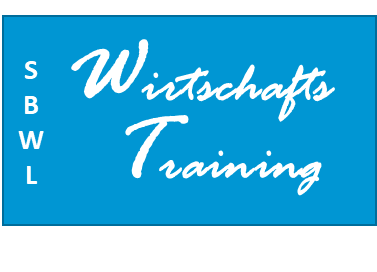 Ilse Pachlinger
Seite 1
[Speaker Notes: Schön, dass Sie sich für die SBWL Wirtschaftstraining und Bildungsmanagement interessieren. Mein Name ist Ilse Pachlinger, ich bin für diese SBWL verantwortlich und erzähle ihnen in den nächsten Minuten gerne mehr über die SBWL Wirtschaftstraining.]
Zentrale Fragen
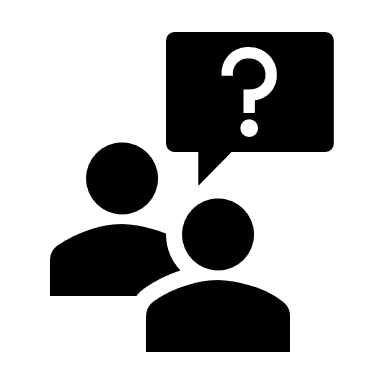 Warum sollten Sie diese SBWL wählen? Berufliche Handlungsfelder
1
Wie kommen Sie in diese SBWL? Neues Aufnahmeverfahren
2
Was lernen Sie in dieser SBWL?
Aufbau der fünf Kurse
3
Was ist der Kompetenznachweis? und wie erhalten Sie ihn?
4
Seite 2
[Speaker Notes: Ich werde dabei vor allem auf folgende Fragen eingehen]
Berufliche Handlungsfelder
Training in der betrieblichen Weiterbildung 
(innerbetrieblich/selbständig)
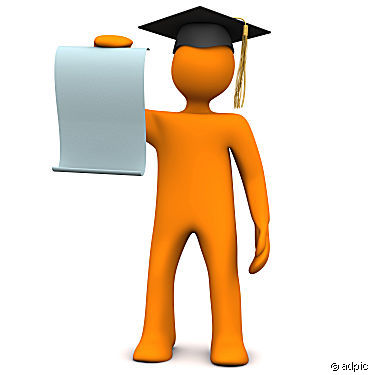 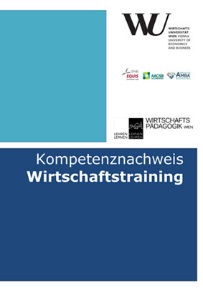 Beratende Berufe (z.B. Coaching, Bildungs-,Personalberatung, Steuerberatung)
Weiterbildungsmanagement in Unternehmen 
oder im tertiären Bildungssektor
Seite 3
[Speaker Notes: Die SBWL bildet für folgende berufliche Handlungsfelder aus

Ein Beispiel aus der beruflichen Praxis für das Handlungsfeld Weiterbildungsmanagement zeigen Ihnen jetzt Herr Breiteneder und Herr Besau.]
Stimmen aus der Praxis
Mag. Matthias Breiteneder (Leiter des Raiffeisencampus)
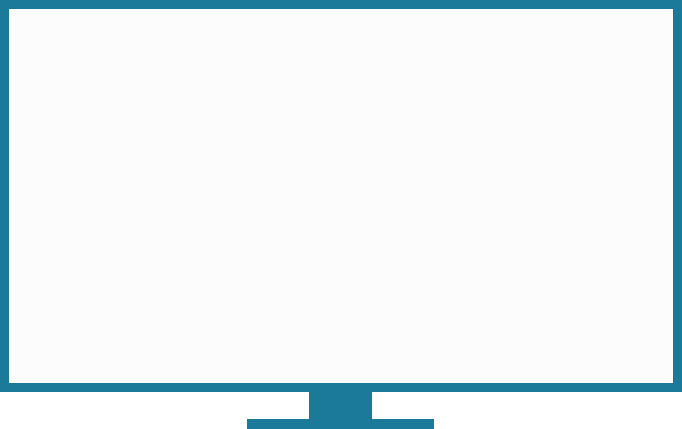 Seite 4
Stimmen aus der Praxis
Dietmar Besau, BSc (Mitarbeiter Raiffeisencampus)
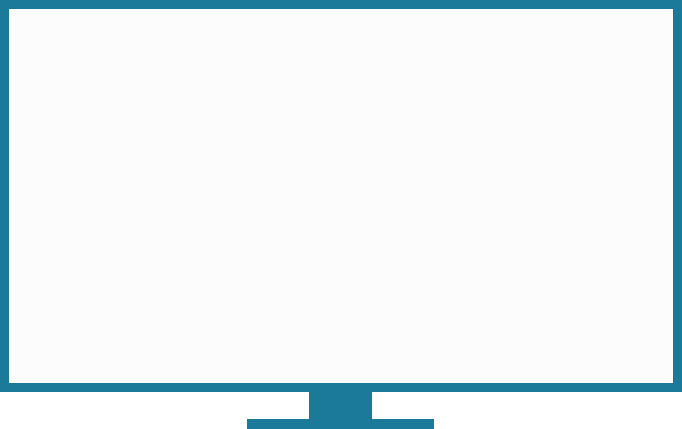 Seite 5
Aufnahmekriterien
Die 50 Plätze der SBWL werden vergeben nach dem
Notendurchschnitt und 
Motivationsschreiben	    10 Plätze
Ø
oder den
Punkten für das
Take Home Assignment	    40 Plätze
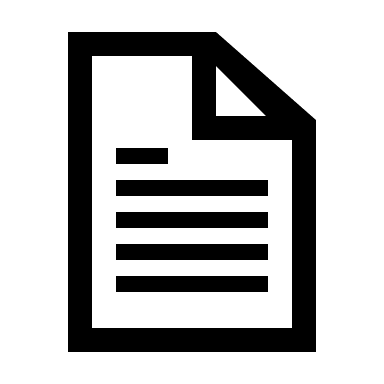 Seite 6
Zeitlicher Ablauf des Aufnahmeverfahrens
Seite 7
Aufbau desAufnahmeverfahrens
über den Notenschnitt
Anmeldung über LPIS bis 4.2.2024
Abgabe Motivationsschreiben über Learn
 
Anhand von Notenschnitt + Motivationsschreiben werden die besten 10 Studierenden ausgewählt.
über Take Home Assignment
Anmeldung über LPIS bis 8.2.2024
ev. Textstudium (Texte auf LEARN ab der Anmeldung verfügbar)
Take Home Assignment:
ca. 3 Aufgaben zu den bereits verfügbaren Texten  
1 neuer Kurztext - Gestaltung von 2-3 Folien
Kurzgespräch über MS Teams
Aufwand ca. 2 Stunden im Rahmen des 3 Stunden Zeitfensters
Seite 8
Aufbau desAufnahmeverfahrens
über den Notenschnitt
Anmeldung über LPIS bis 4.2.2024
Abgabe Motivationsschreiben über Learn
 
Anhand von Notenschnitt + Motivationsschreiben werden die besten 10 Studierenden ausgewählt.
Aufbau desAufnahmeverfahrens
über das Take Home Assignment
Anmeldung über LPIS bis 8.2.2024
ev. Textstudium (Texte auf LEARN ab der Anmeldung verfügbar)
Take Home Assignment:
ca. 3 Aufgaben zu den bereits verfügbaren Texten  
1 neuer Kurztext - Gestaltung von 2-3 Folien
Kurzgespräch über MS Teams

Aufwand ca. 2 Stunden im Rahmen des 3 Stunden Zeitfensters
Aufbau der SBWL Wirtschaftstraining
1. Semester
Kurs I(Grundkurs)
Einführung
Wirtschaftstraining &Bildungsmanagement
Kurs II
Weiterbildungs-management
2. Semester
Kurs III
FachdidaktischesMethodenseminar
Nachweis vonKurs I und Kurs II
Kurs IV
Neue Medien in derWirtschaftsdidaktik
Kurs V
(Betriebliche oder schulische)Praxiserkundung
Kurs I Grundkurs
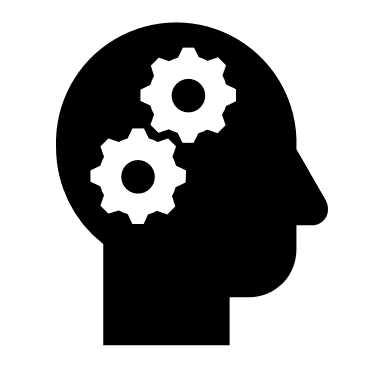 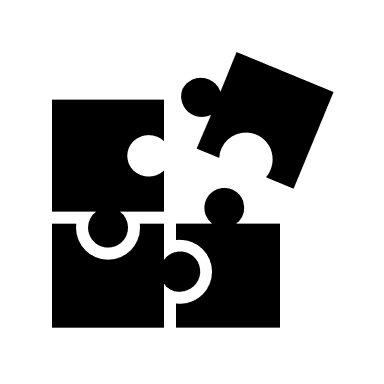 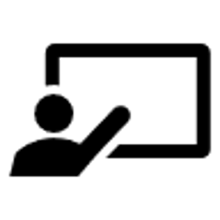 Einführung in die Lernpsychologie
Didaktische Konzepte zur Organisation vonWeiterbildungs-veranstaltungen
Zentrale didaktische Bausteine zur Durchführung von Seminaren
Einführung in zentrale Fragestellungen der Wirtschafts- sowie der Betriebspädagogik
Kurs II Weiterbildungsmanagement
Ablauf im Weiterbildungssystem: 

Bedarfsanalyse: Strategien und Instrumente der Weiterbildungsbedarfsermittlung
Programmplanung: Phasen der Programmplanung
Durchführung: Transferförderliche Instrumente zur Weiterbildung - Förderung der Transfermotivation
Weiterbildungsevaluation und Bildungscontrolling:Kennziffern zur Erfolgsermittlung betrieblicher Weiterbildung, etc.
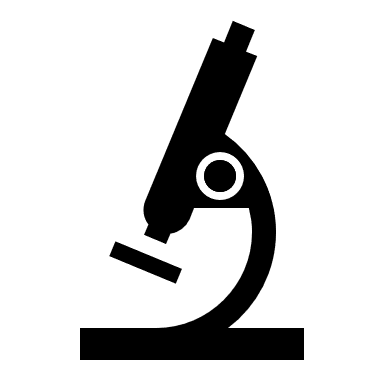 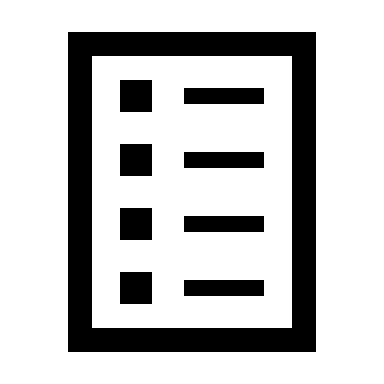 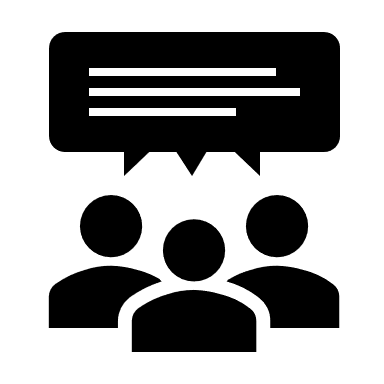 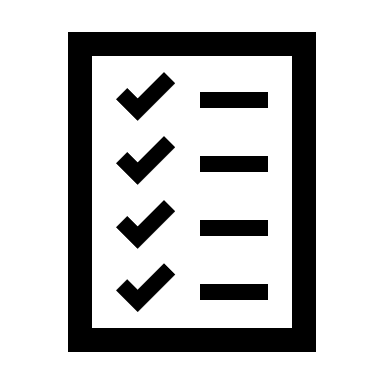 Aufbau der SBWL Wirtschaftstraining
1. Semester
Kurs I(Grundkurs)
Einführung
Wirtschaftstraining &Bildungsmanagement
Kurs II
Weiterbildungs-management
2. Semester
Kurs III
FachdidaktischesMethodenseminar
Nachweis vonKurs I und Kurs II
Kurs IV
Neue Medien in derWirtschaftsdidaktik
Kurs V
(Betriebliche oder schulische)Praxiserkundung
Seminarbestandteile & Arbeitsaufträge
Fachliche Reflexion
Methoden-prüfung
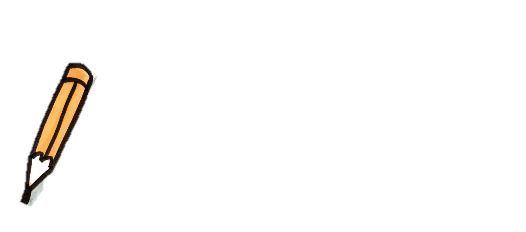 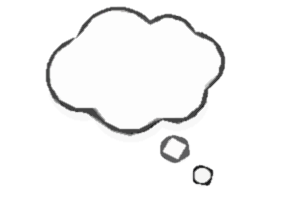 VORBEREITUNG
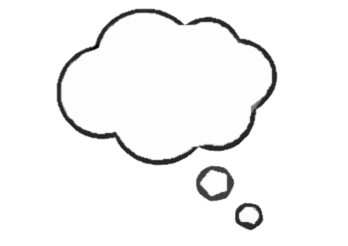 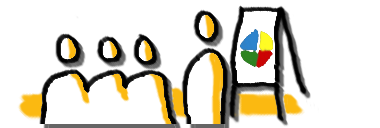 Seminarplanung
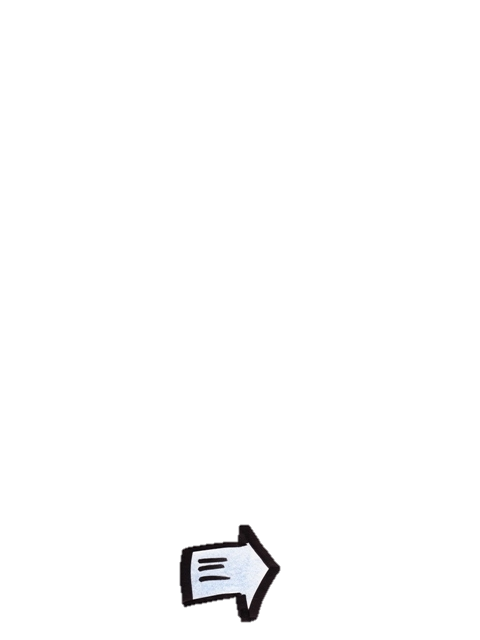 Seminardurchführung
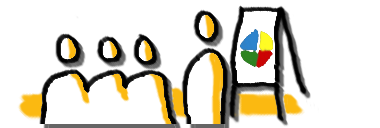 DURCHFÜHRUNG
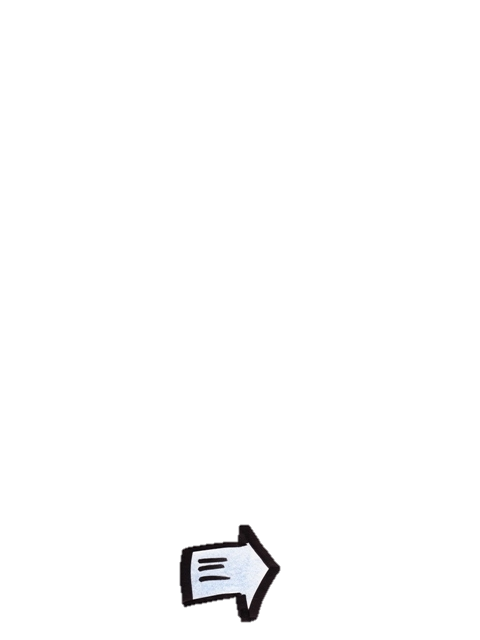 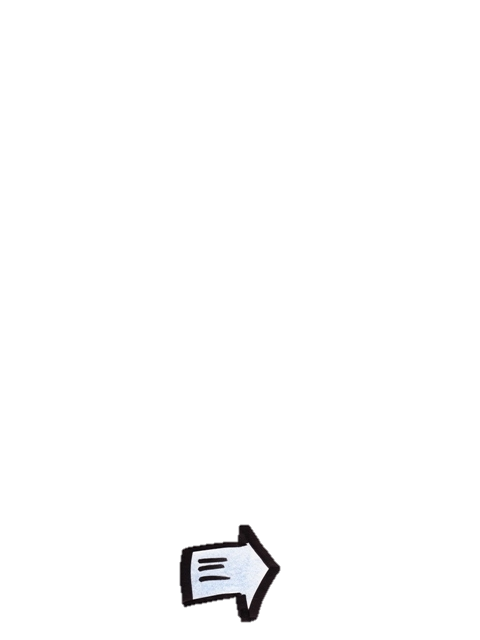 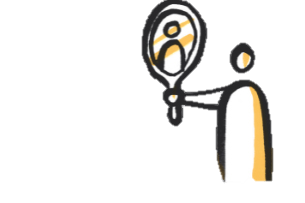 Selbst-	reflexion
Foto-protokoll
NACHBEREITUNG
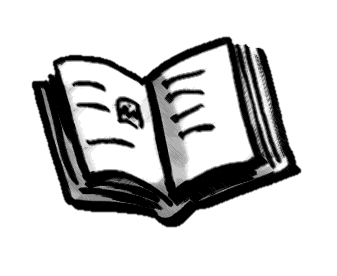 Kurs IV Neue Medien im Wirtschaftstraining
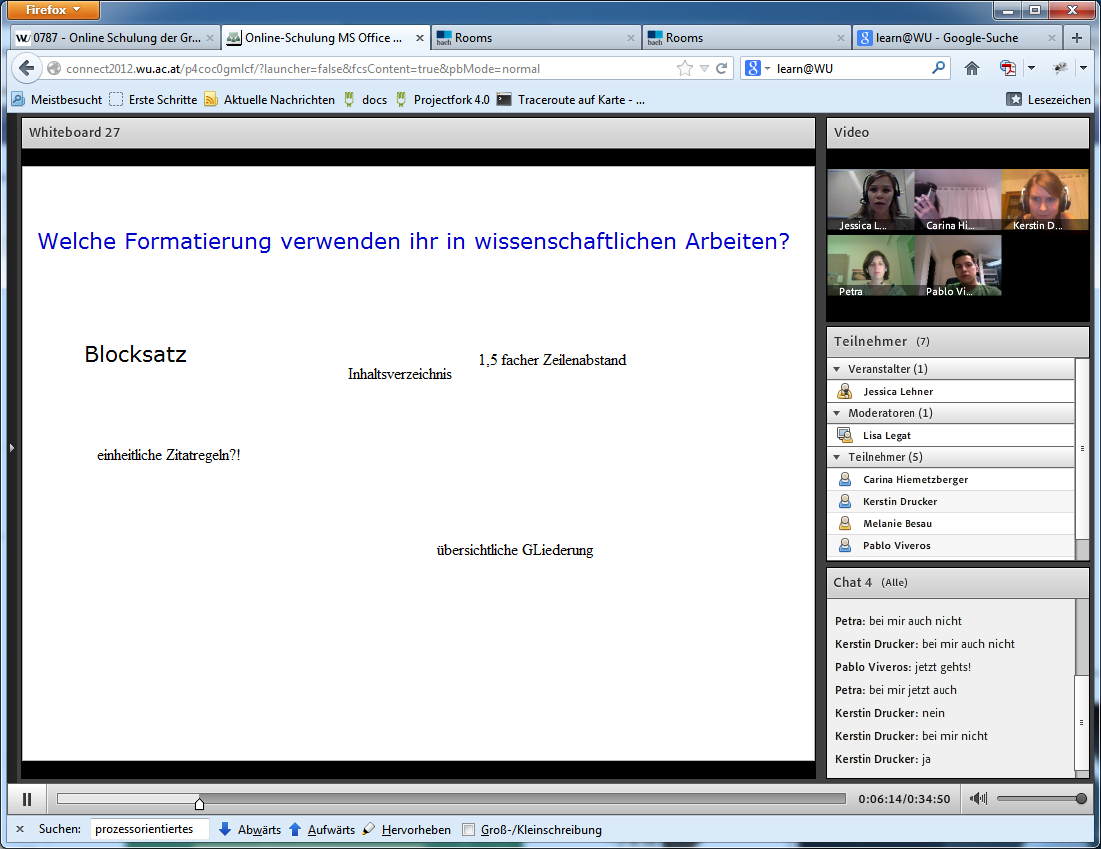 Inhalte der Lehrveranstaltung
Online-Schulungen planen und in Videokonferenzsystemen technisch umsetzen
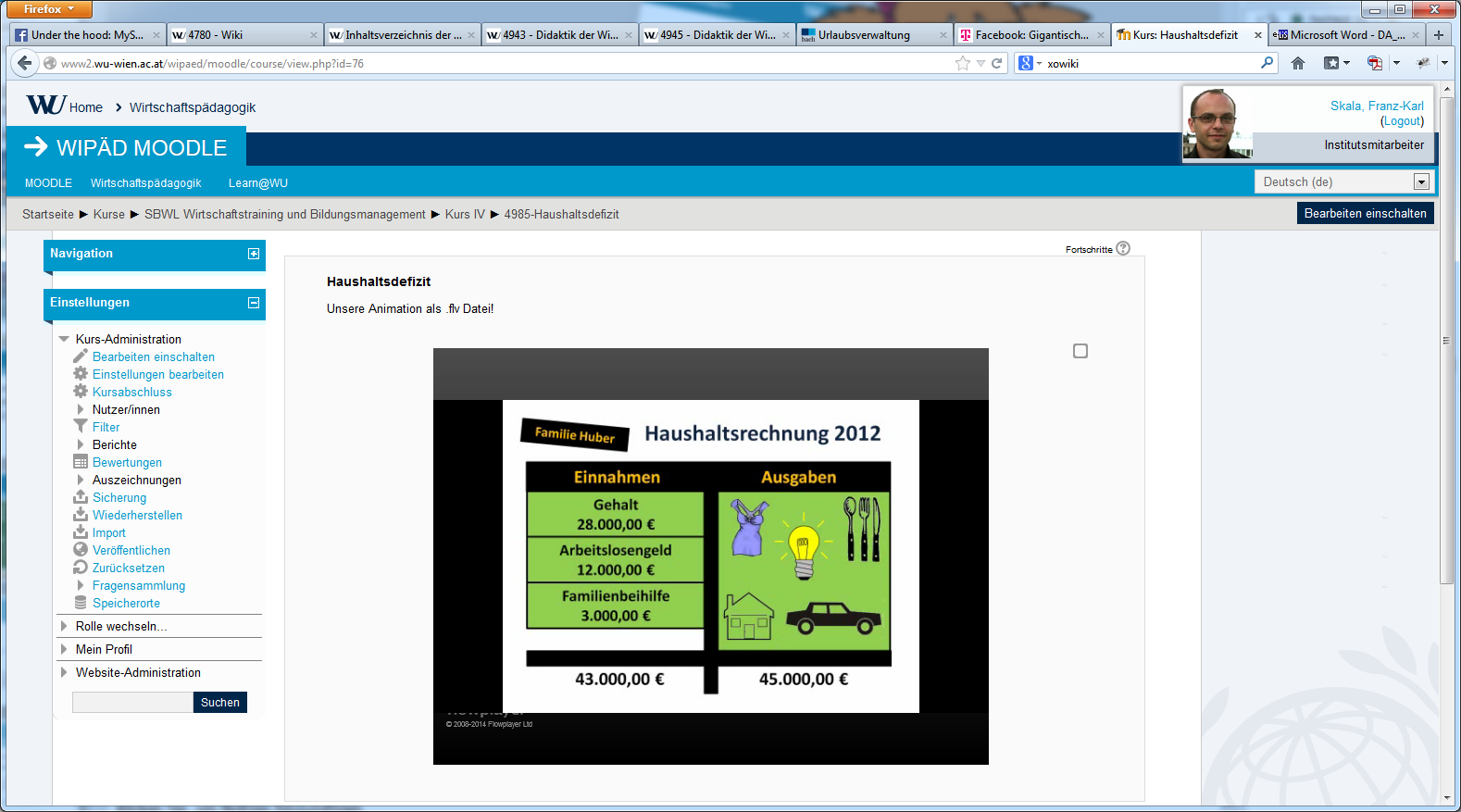 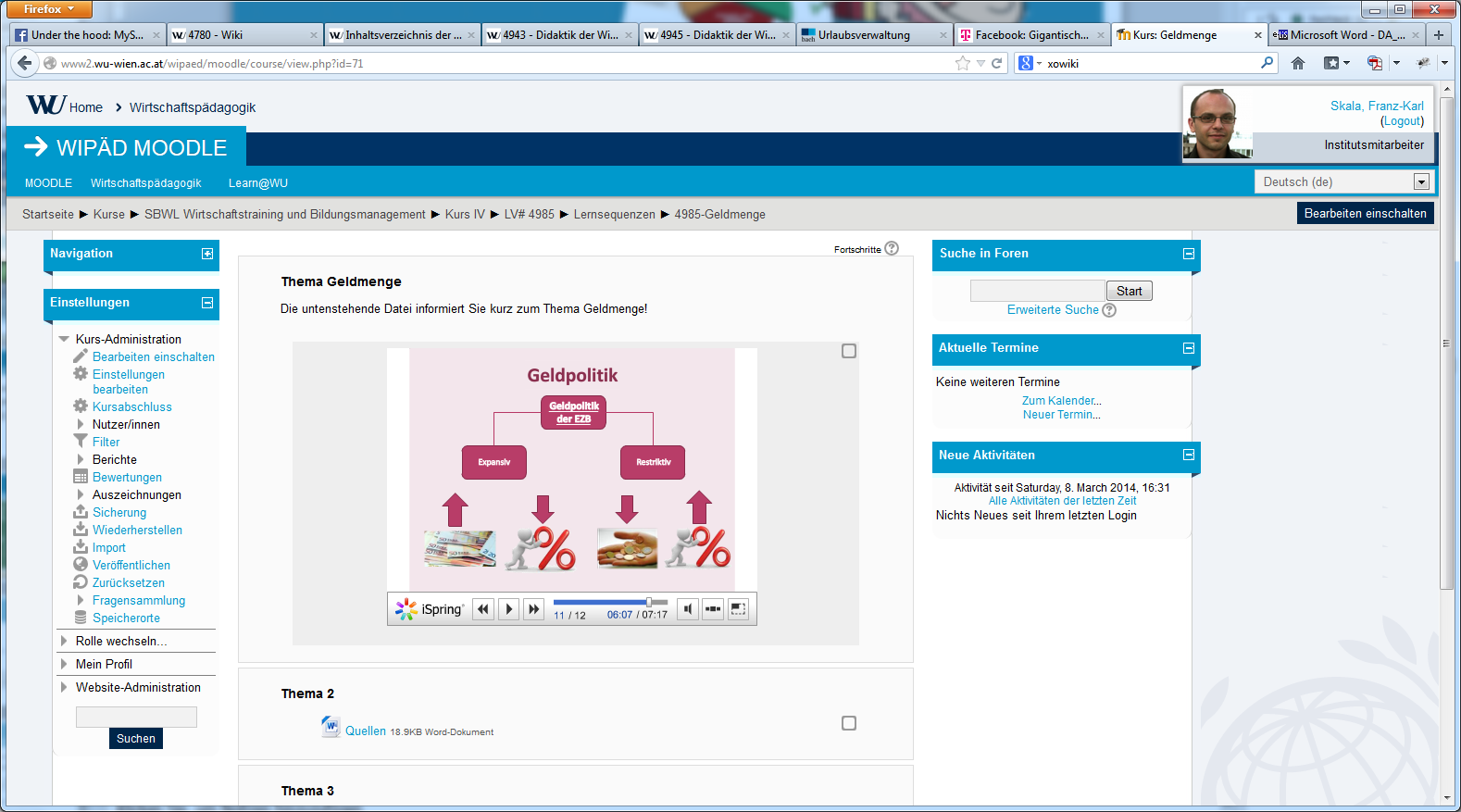 Lernanimationen gestalten und in Animationssoftware technisch umsetzen
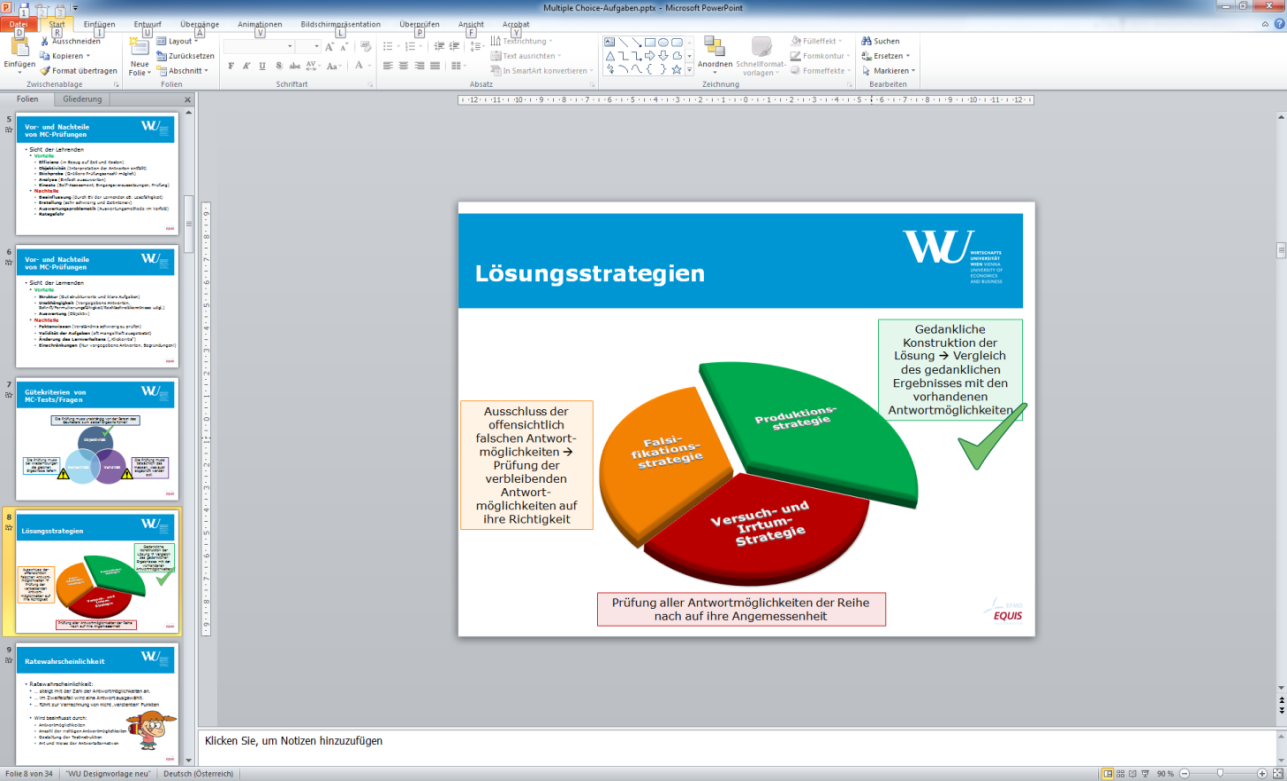 Multiple-Choice-Fragen erstellen und auf einer Lernplattform technisch umsetzen
Kurs V Praxiserkundung
Praxiserkundung
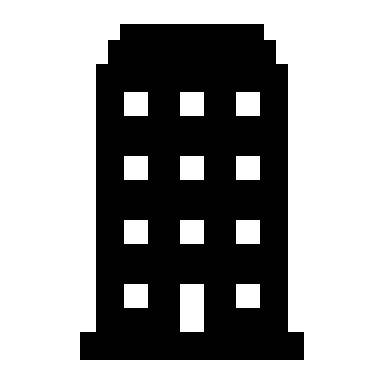 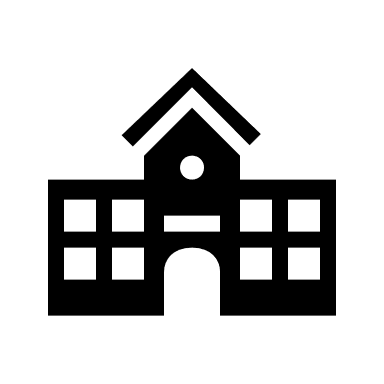 Betriebliche Weiterbildung
Berufsfeld Schule
oder
Kurs V Praxiserkundung Betriebliche Weiterbildung
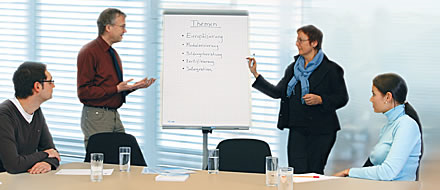 Handlungsfelder und Modelle im Bereich der Weiterbildung erforschen
Kenntnisse und Kompetenzen im Praxisfeld erproben und vertiefen

Facetten der betrieblichen und über-betrieblichen "Weiterbildungslandschaft" erkunden
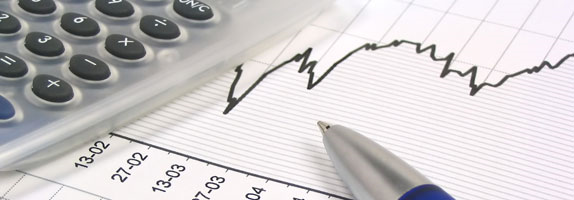 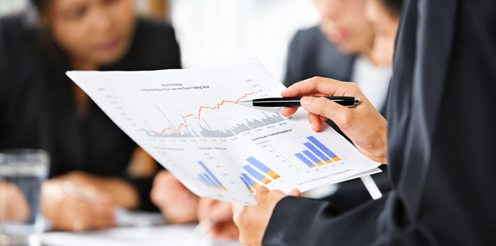 Kurs V PraxiserkundungBerufsfeld Schule
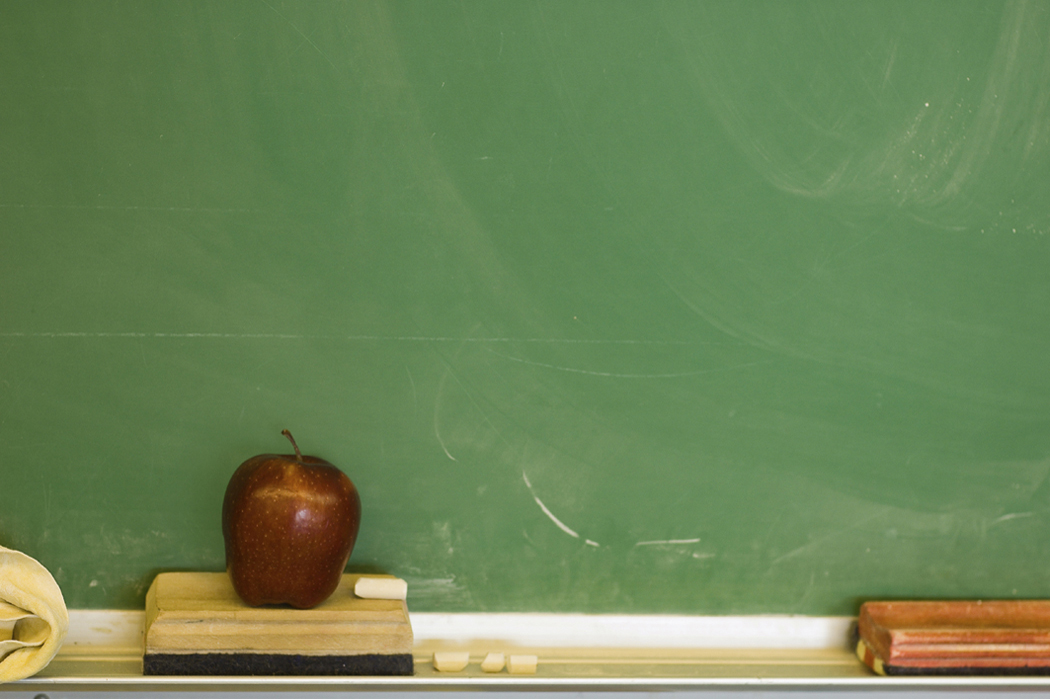 Schulalltag an einer ausgewählten berufsbildenden höheren Schule in Wien erleben
Bildungspolitische und schulische Besonderheiten aus betriebswirtschaftlicher Sicht analysieren
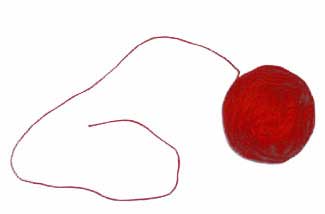 „GWA Spezial“Forschungsmethoden – Wirtschaftstraining
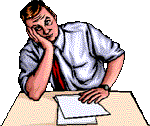 Einführung in die wichtigsten Techniken des wissenschaftlichen Arbeitens

Fragen formulieren
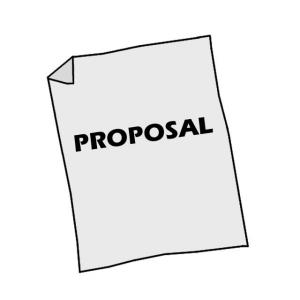 recherchieren
lesen
zitieren
Daten erheben + auswerten
schreiben
+
Proposal für die Bachelorarbeit
(Coachingansatz)
ZusatzqualifikationWirtschaftstraining
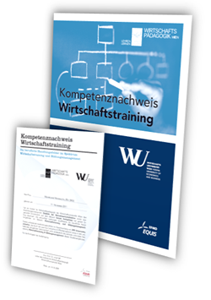 [Speaker Notes: Im Rahmen der Absolvierung der SBWL „Wirtschaftstraining und 
Bildungsmanagement“ besteht die Möglichkeit, eine Zusatzqualifikation
durch den Erwerb des Kompetenznachweises „Wirtschaftstraining“ zu 
erhalten.
Dieser Kompetenznachweis entspricht einer „Train the Trainer“-
Ausbildung und dokumentiert den Erwerb wirtschaftspädagogischer 
sowie sozialer Kompetenzen. Dies stellt für die Absolvent/inn/en in 
vielen betrieblichen Handlungsfeldern einen Wettbewerbsvorteil dar.
 
Der Kompetenznachweis Wirtschaftstraining richtet sich insbesondere an 
jene Studierenden, welche in Zukunft als Inhouse-Trainer/in in einer fachlich
qualifizierten Weise im Bereich der innerbetrieblichen Wissensvermittlung tätig sein möchten.
 
Die Anforderungen für den Erwerb des Kompetenznachweises gehen über die der SBWL hinaus (siehe Folie 18).
Die Überreichung der Kompetenznachweise erfolgt im Rahmen der Kick-Off-Veranstaltung des Instituts für Wirtschaftspädagogik an der WU Wien.]
ZusatzqualifikationWirtschaftstraining
Anforderungsprofil für den 
Erwerb des Kompetenznachweises:
Abschluss desBachelorstudiums
einschlägige
Bachelor-arbeit
Wirtschaftstraining &Bildungsmanagement
Notenschnitt max.2,0
sowie Nachweis von 4 Workshops ausSozialer Kompetenz
Besprechungenmoderieren
Erfolgreichpräsentieren
Kommunikation und Konflikt-management
Stimme,Bewegung,Körpersprache
Kooperativ 
Verhandelns
Arbeitenin Teams
Fragen zur SBWL?
Homepage des Instituts für Wirtschaftspädagogik
	http://www.wu.ac.at/wipaed

Ansprechpersonen
	Dr. Ilse Pachlinger		ilse.pachlinger@wu.ac.at
	Christina Floßmann		christina.flossmann@wu.ac.at
Department für Management
Institut für Wirtschaftspädagogik
Welthandelsplatz 1, Gebäude D2
1020 Wien, Austria

Dr.in Ilse Pachlinger
Senior Lecturer

T  +43-1-31336-5014
ilse.pachlinger@wu.ac.at
wu.ac.at/wipaed
Fußzeile
Seite 24